Проект по правилам дорожного движения на тему:«Правила движения для всех без исключения »
Составители: старший воспитатель: Сидорова И.Е.
       Воспитатель: Королева Т.В.
2013 год.
Актуальность проекта
К.Д. Ушинский писал, что «образование уменьшает число опасностей, угрожающих нашей жизни, уменьшает число причин страха и, давая возможность измерить опасность и определить ее последствия, уменьшает напряженность страха ввиду этих опасностей».
Дошкольный возраст
Дошкольный возраст – важнейший период, когда формируется личность и закладываются прочные основы опыта жизнедеятельности, здорового образа жизни. Малыш по своим физиологическим особенностям не может самостоятельно определить всю меру опасности.
Самыми распространенными ошибками, которые совершают дети, являются: неожиданный выход на проезжую часть в неустановленном месте, выход из-за стоявшего транспорта, неподчинения сигналам светофора, нарушение правил езды на велосипедах и т.д., беспечность детей на дорогах зависит от взрослых, от низкого уровня их культуры поведения. А цена этому – детская жизнь.
Важная роль в предупреждении детского дорожно-транспортного травматизма принадлежит детскому дошкольному учреждению. Именно педагоги должны стать первыми учителями ребенка в воспитании его, как дисциплинированного пешехода.
Поэтому наше дошкольное образовательное учреждение уделяет большое внимание вопросам здоровья сбережения детей и их безопасности.
Участники проекта:
Дети старшей группы.
Старший воспитатель: Сидорова И.Е. 
Воспитатель: Королёва Т.В.
Родители.
Направление : творчески – информационный.
Продолжительность проекта:  сентябрь – май
Цель данного проекта:
Создание необходимых условий в ДОУ для предупреждения детского травматизма на дорогах.
Повышения компетентности педагогов и родителей в обеспечении безопасной жизнедеятельности детей.
Гипотеза и предмет
Гипотеза: Воспитанники группы узнают, как могут знания правил дорожного движения  сохранить жизнь и здоровье.
Предмет: Создать в группе макет и игровую зону по ПДД.
Задачи:
Реализовать данную цель можно через решения следующих задач: 
      снижение дорожно-транспортного травматизма среди детей дошкольного возраста путем повышения их уровня знаний правил дорожного движения;
Развитие психофизических качеств ребенка;
Формирование у детей навыков осознанного безопасного поведения на улице города.
Среди задач воспитания и обучения детей дошкольного возраста в детском саду, подготовка ребенка к процессу обеспечения личной безопасности (самосохранению) в условиях ускоряющегося жизненного ритма на дорогах – является самой важной.
Данная задача в ходе обучения правилам дорожного движения подразделяется на ряд частных задач:
Воспитывать  и формировать .
Воспитывать у детей :
       потребность в ознакомлении с моральными нормами и правилами поведения.
Формировать у детей: 
      представление об опасных для человека ситуациях и способах поведения в них;
знания о правилах безопасности дорожного движения в качестве пешехода и пассажира транспортного средства;
знания о мерах предосторожности в разных ситуа­циях, в разных общественных местах;
умение сдерживать свои чувства и произвольно контролировать свое поведение; 
представления об опасностях на дороге, о необходимости знать и соблюдать правила дорожного движения; 
представления об автомобиле, как опасном средстве передвижения;
представления о важности соблюдения правил дорожного движения;
Развивать:
способность к овладению детьми элементарными правилами безопасного поведения в экстремальных ситуациях; 
представления о нормах культурной жизни и закрепить на прак­тике правила поведения;
представления о видах транспорта;  
 интерес к разным видам транспорта; 
 способность организовывать свою деятельность так, чтобы было безопасно и самому, и окружающим; 
психофизиологические качества, мотивационно -поведенческой культуры, которые обеспечивали безопасность ребенка на улице.
Родители и педагоги.
Родители:
осознанная причастность к воспитанию личности безопасного типа.
 Педагоги:
сформированная ориентация на реализацию компетентного подхода к развитию ценностей здорового и безопасного образа жизни.
Ожидаемый результат:
1. Осознанное правильное отношение детей к правилам поведения на проезжей части дороги.
2. Сформировать знания  по ПДД.
Способы оценки:
Экскурсии на проезжую часть.
«Автомойку».
Наблюдения.
Беседы.
Анализ продуктов творчества детей.
Дидактические игры.
Подвижные игры.
Беседа с инспектором ГБДД.
Материал и оборудование:
Справочная и художественная литература, загадки, иллюстрации, дидактические игры, стихи, тесты
Наглядный, и иллюстрированный материал (открытки, фотографии и т.д.)
Модель макета
Таблички «Дорожные знаки»
Папка с подбором материала по ПДД.
Методическая литература.
Папка - раскладушка для родителей: "Безопасность дорожного движения".
Привлечение родителей к изготовлению макета по ПДД.
Атрибуты для развлечений.
Шапочки с различными видами транспорта.
Анкеты для родителей.
Плакат по ПДД.
Советы родителям по ПДД.
Этапы реализации проекта:
Первый этап: Подготовительный.
Проведение тематического педсовета для педагогов:
 "По безопасным дорогам в будущее! "
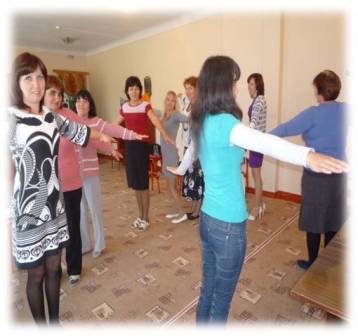 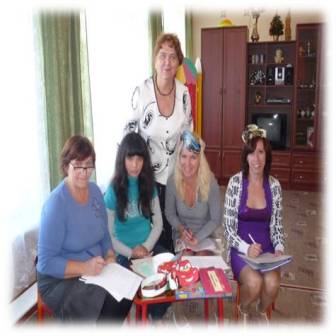 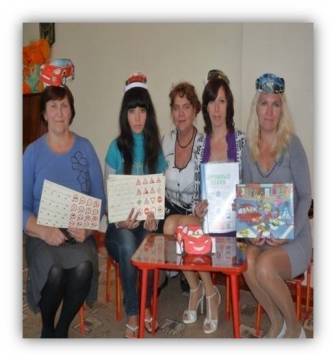 Работа с родителями
Родительское собрание: участвуем в проекте "  Знаем ли мы правила дорожного движения" .
Анкетирование родителей.
Сбор литературы о правилах дорожного движения , знаках: стихи, загадки, пословицы, поговорки, рассказы, сказки.
Оформление игровой «зоны»по ПДД
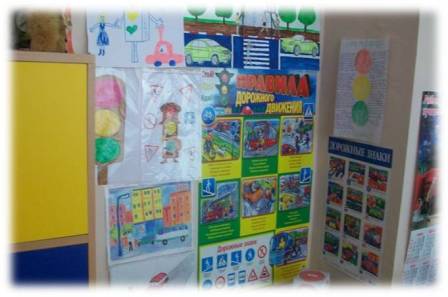 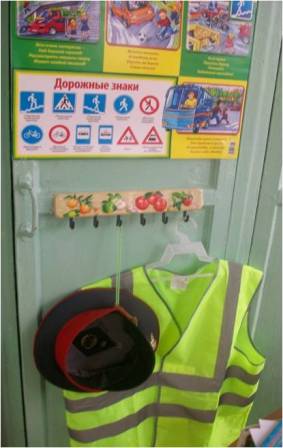 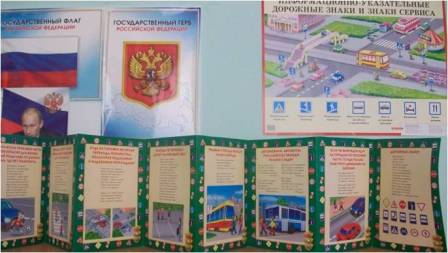 НОД «Аппликация»
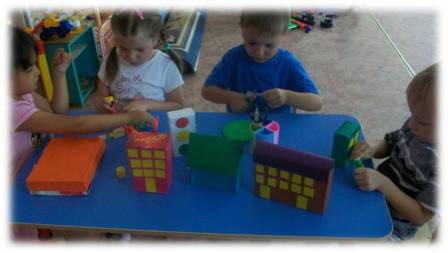 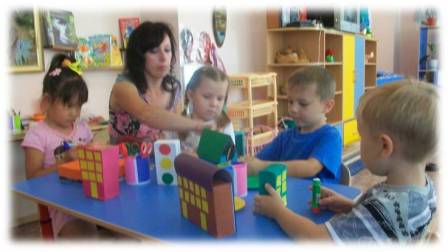 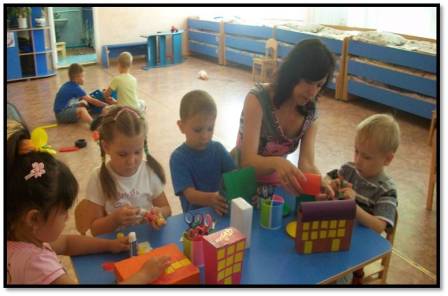 НОД Художественное творчество «рисование»
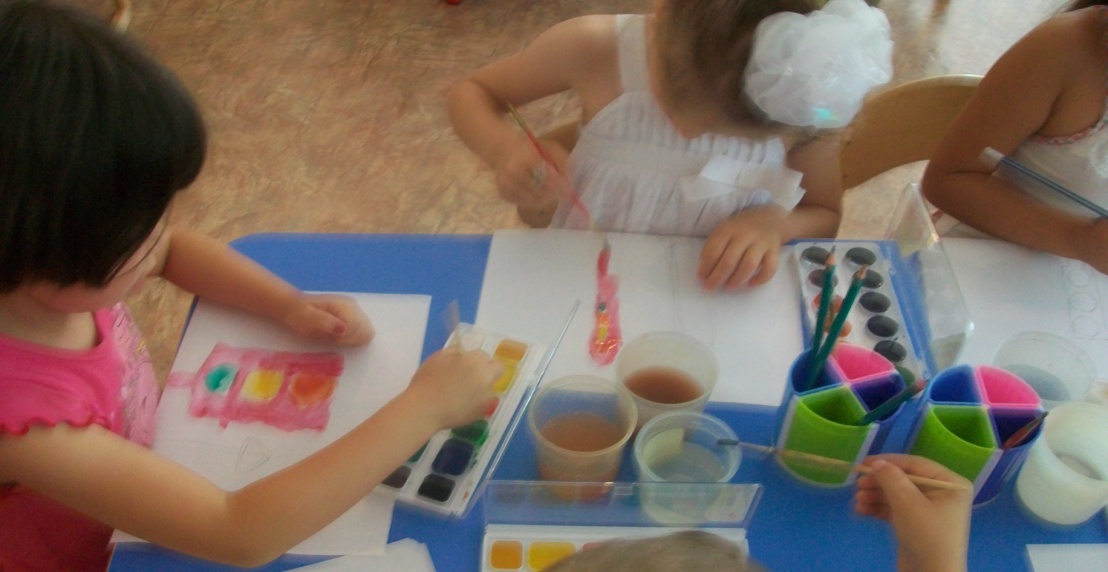 «Играя - обучаем»
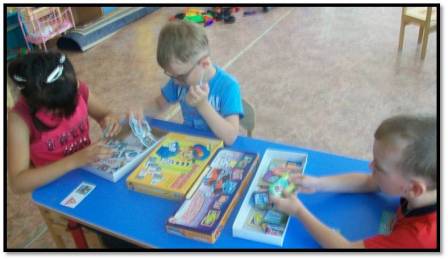 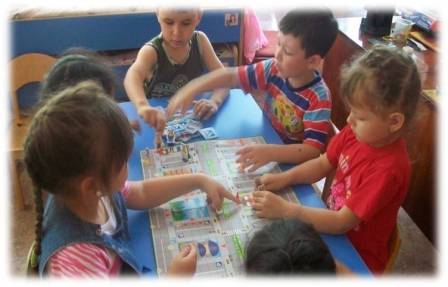 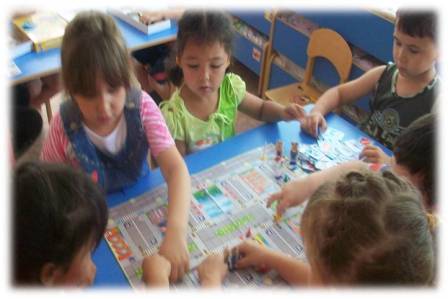 Деятельностный этап (сентябрь- май)
Изготовление необходимого оборудования (макета по ПДД).
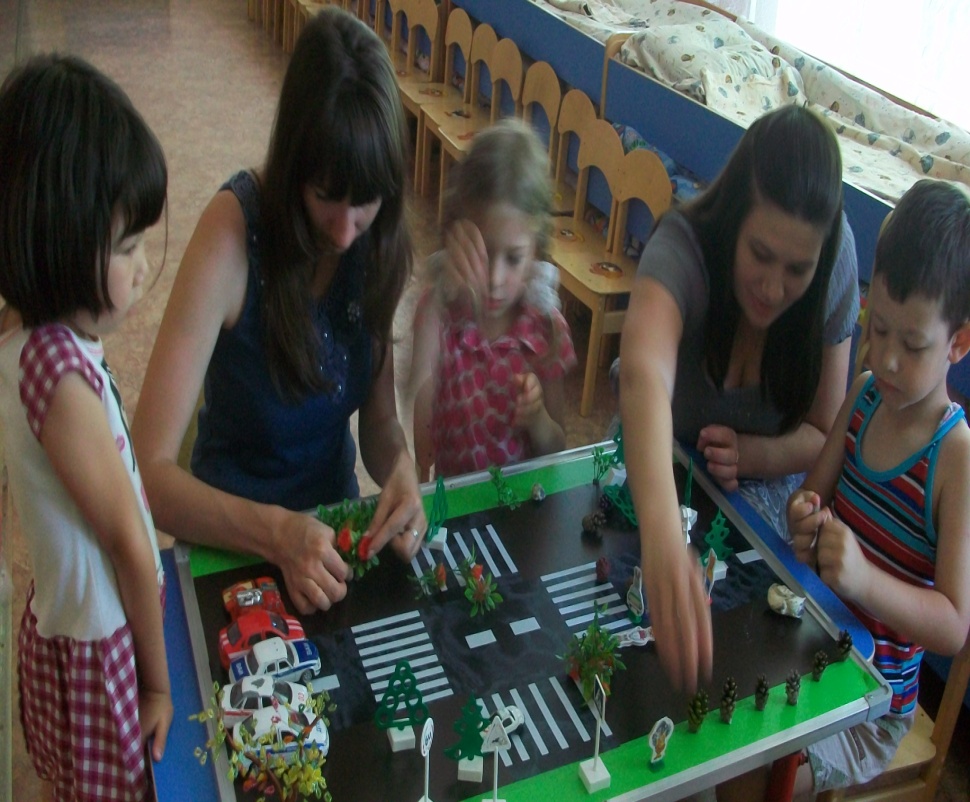 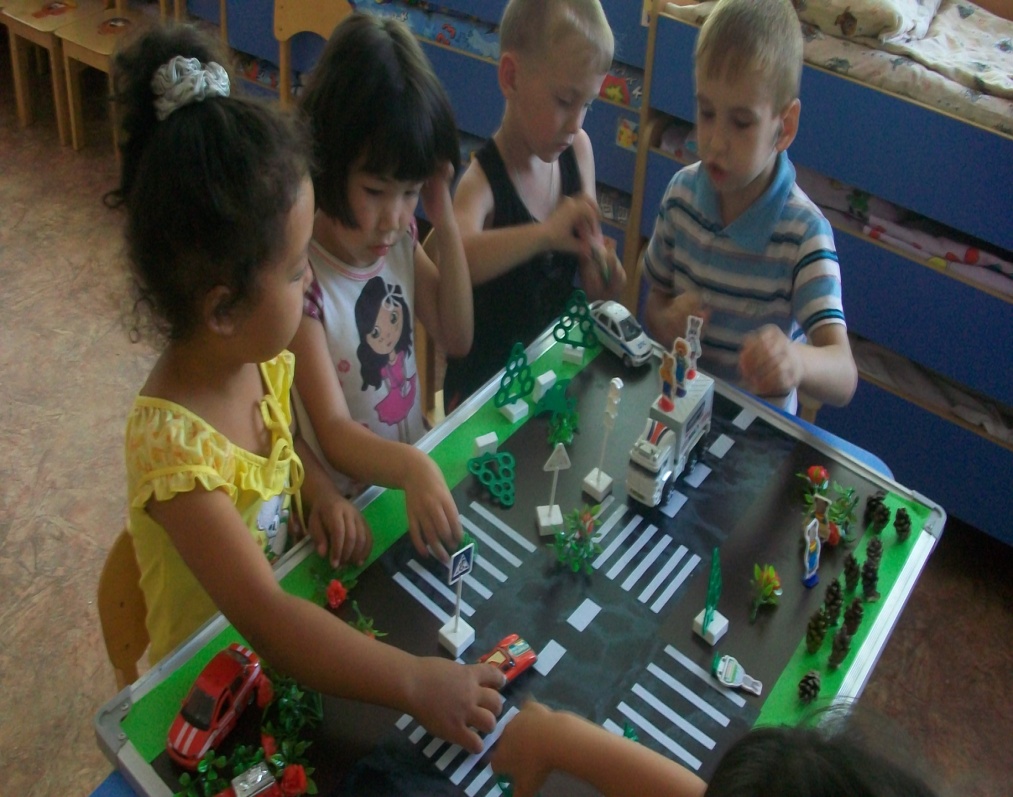 Кружковая работа «Бисероплетение»
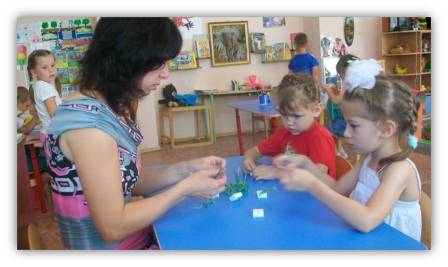 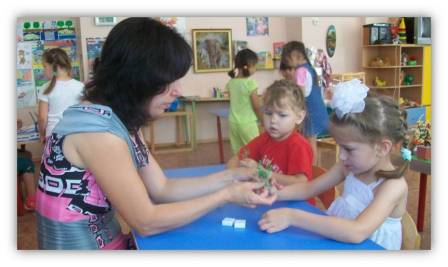 Создание макета
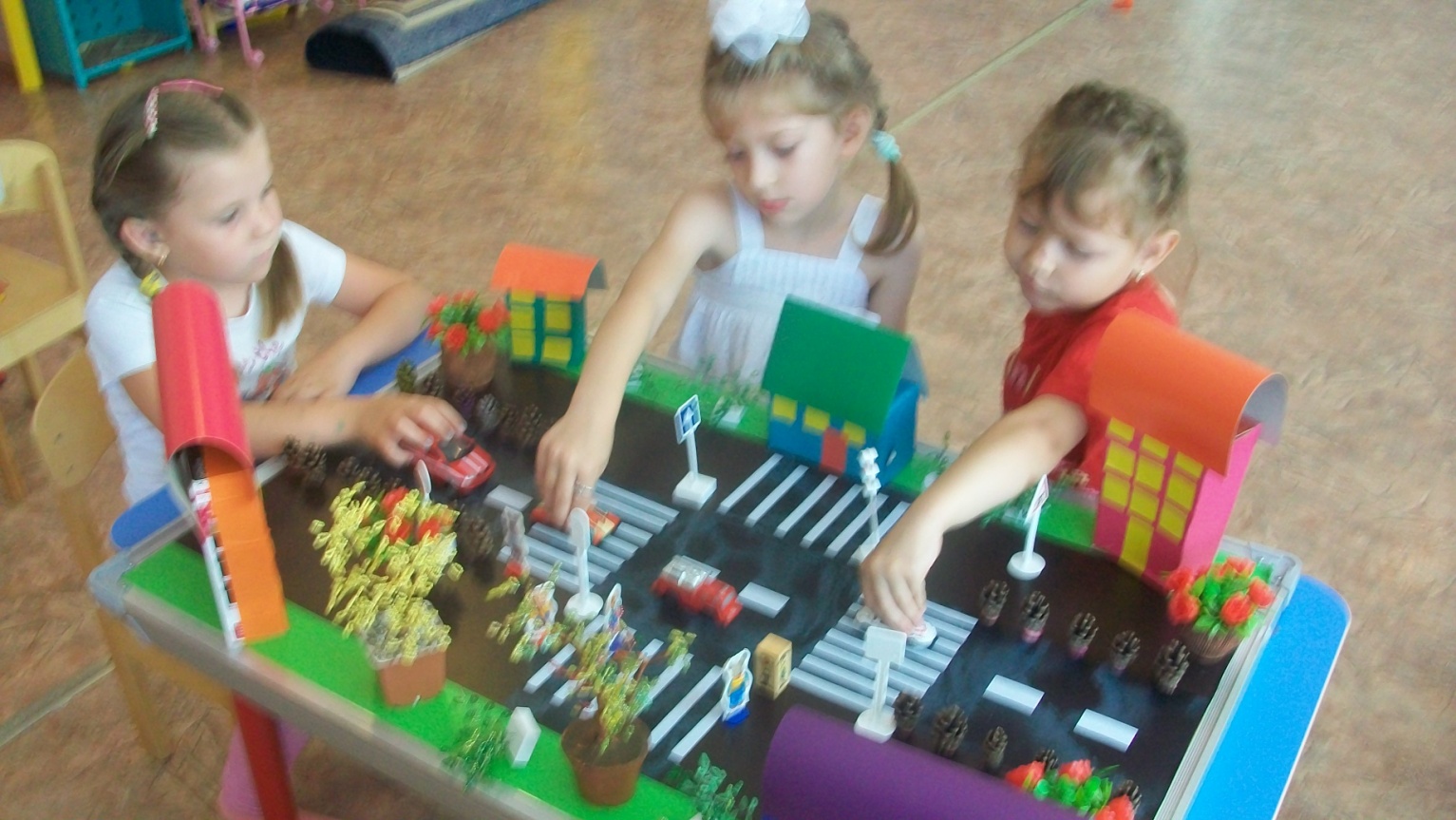 Макет по ПДД
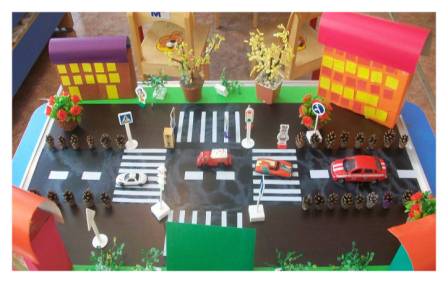 Макет первоначальный
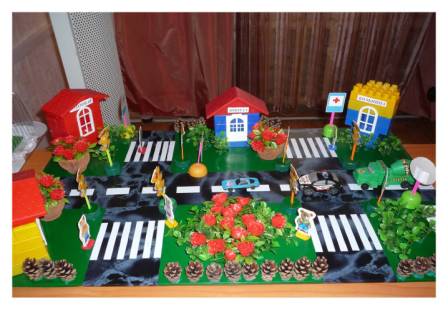 Развлечение по ПДД
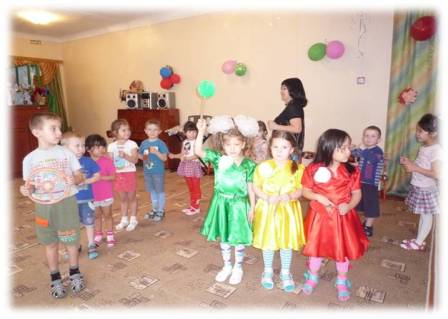 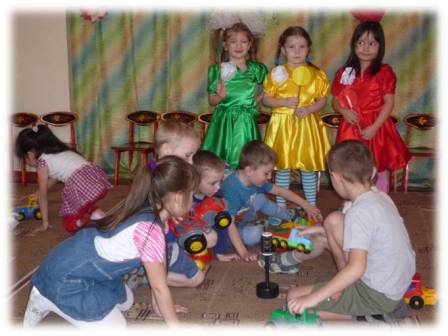 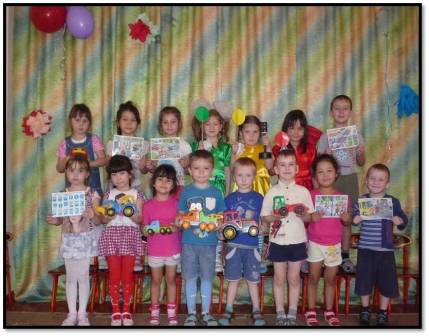 Индивидуальная работа
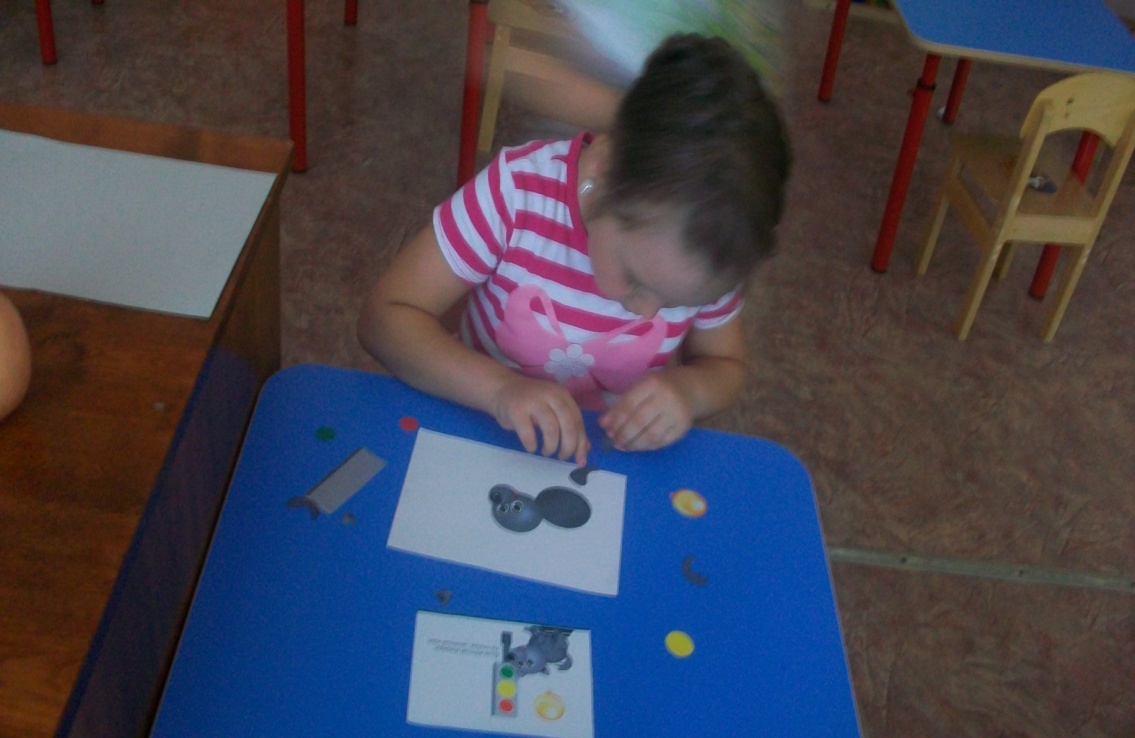 Просмотр видеофильмов по ПДД : «Смешарики на дороге»
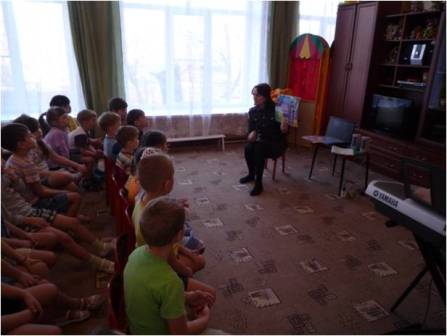 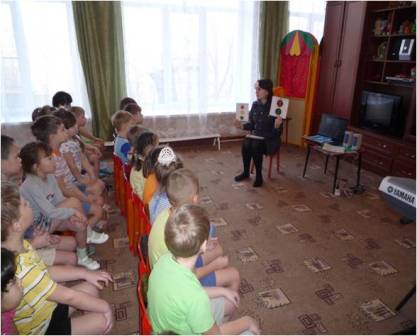 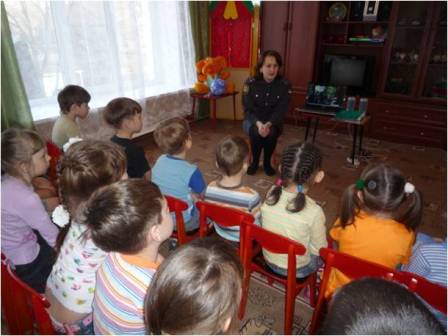 Экскурсия на проезжую часть, к «Автомойке» и т.д.
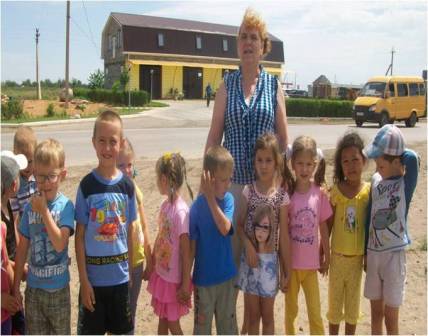 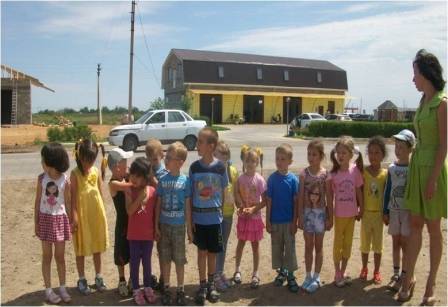 Срез знаний по ПДД
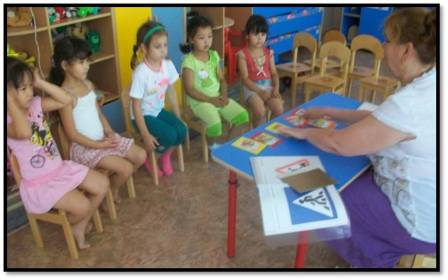 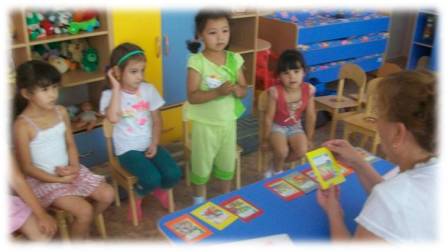 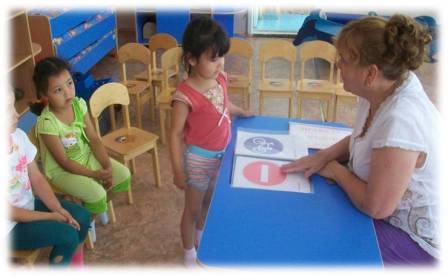 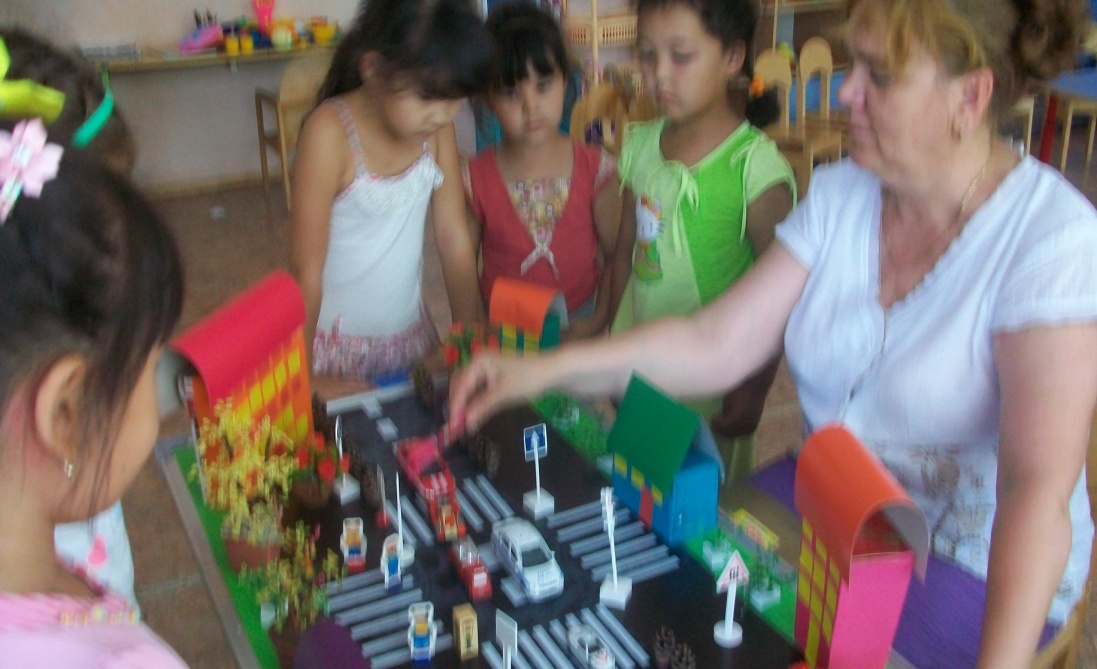 Итогом нашей работы является :
усвоение детьми ПДД 
     Наградами являются: 
Муниципальная
Областная
Участие во Всероссийской викторине  «Азбука дорожного движения»
Давлетова Виолетта - Лауреат
Спасибо за внимание!!!!
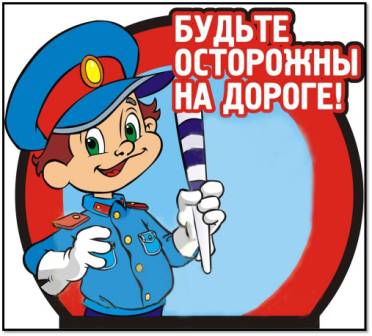